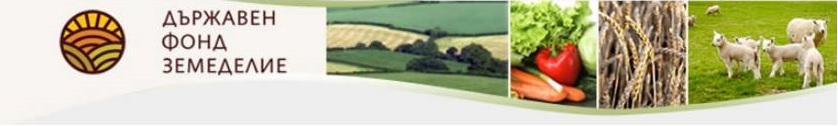 ДЪРЖАВЕН ФОНД  ЗЕМЕДЕЛИЕ
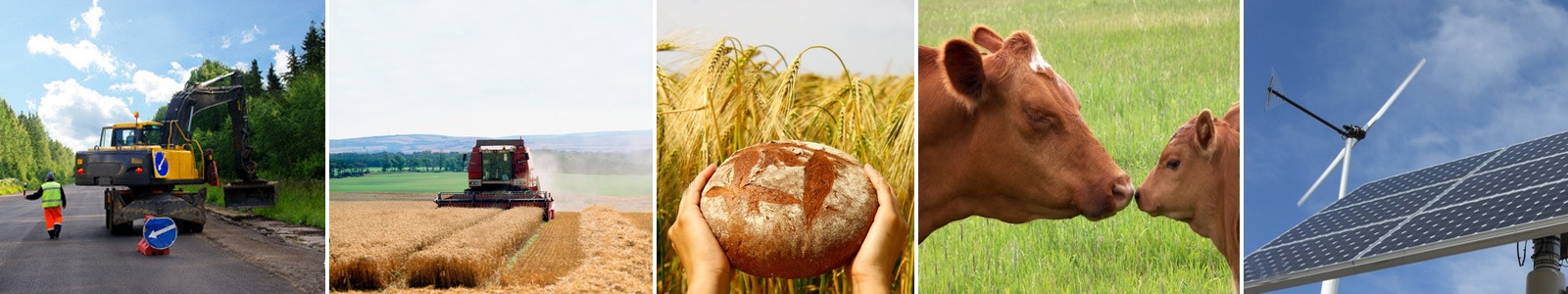 УСВОЯВАНЕ НА ЕВРОПЕЙСКИТЕ ЗЕМЕДЕЛСКИ ФОНДОВЕ
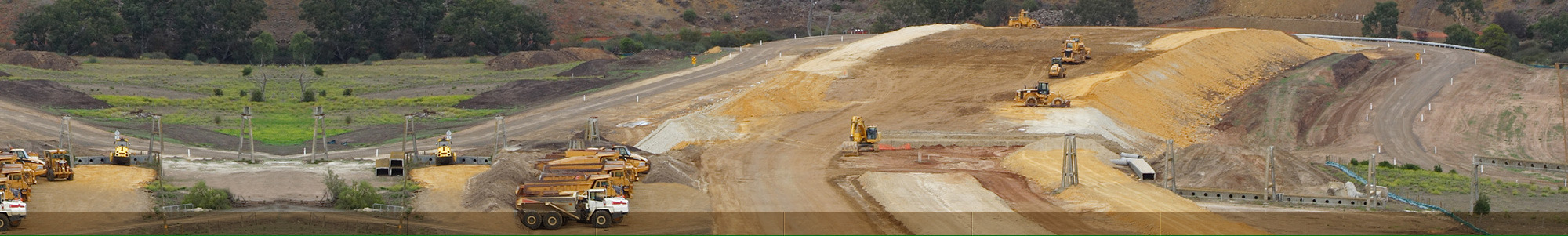 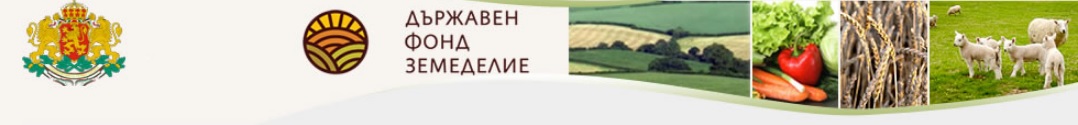 Плащания по схеми и мерки по години 
(в млн. лв.)
2
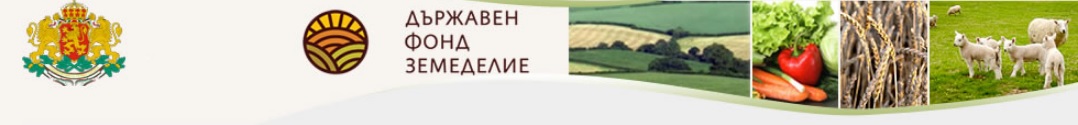 Плащания по схеми и мерки през 2014 – 2015 г.
3
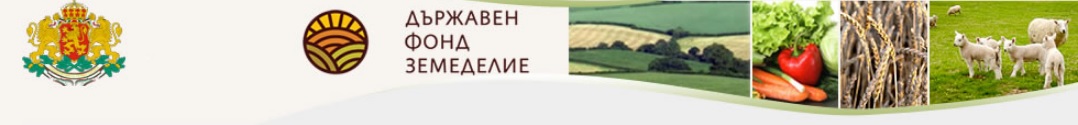 4
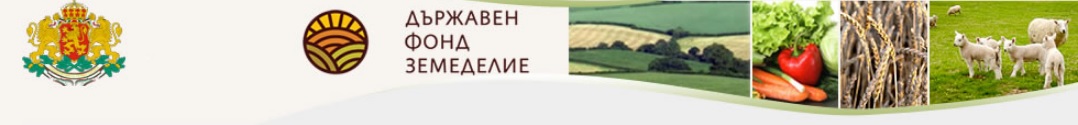 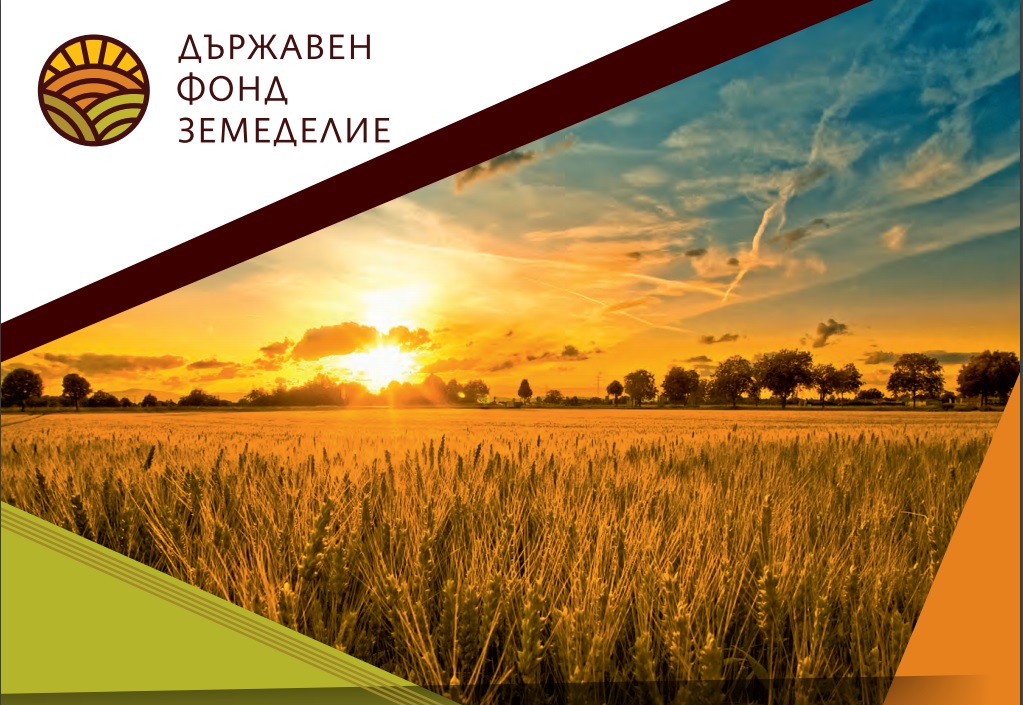 ДИРЕКТНИ ПЛАЩАНИЯ НА ПЛОЩ
5
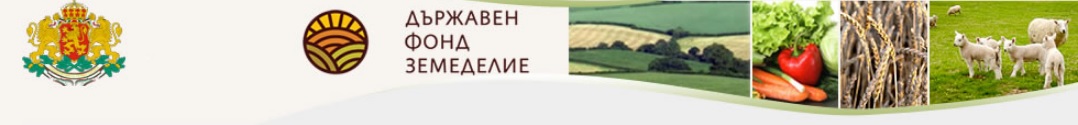 Подадени заявления и оторизирани суми за периода 2007 – 2014 г.
6
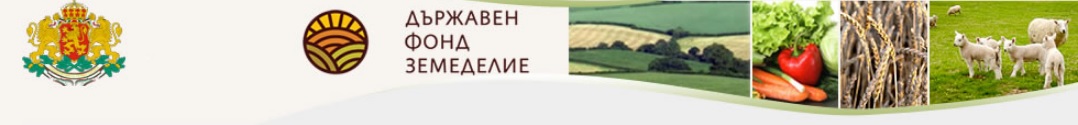 7
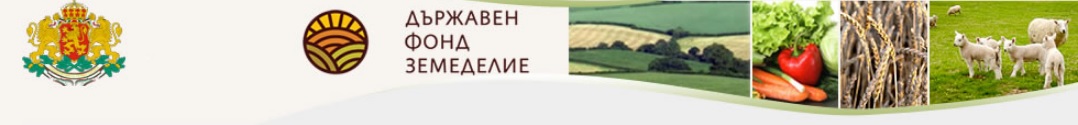 8
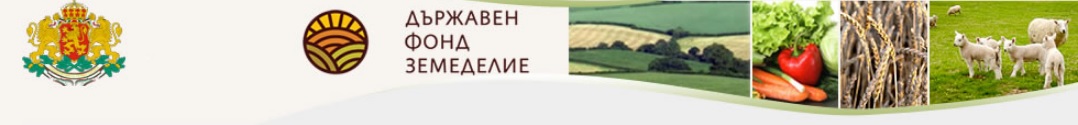 Плащания през 2015г.  в сектор Животновъдство
9
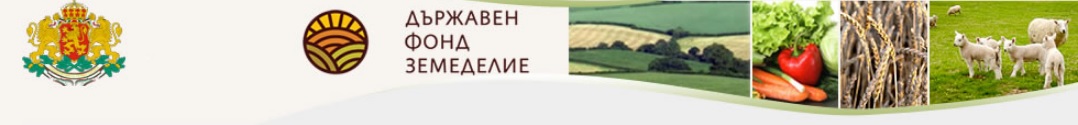 Изплатени средства в сектор Животновъдство (в периода 2014 - 2015)
10
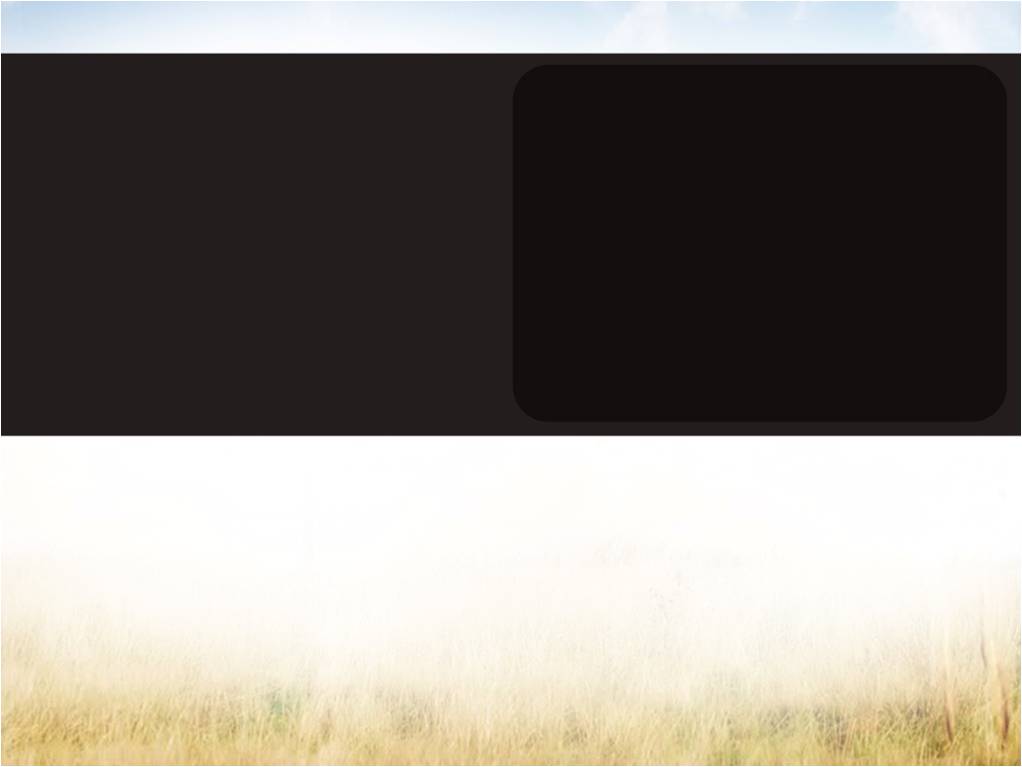 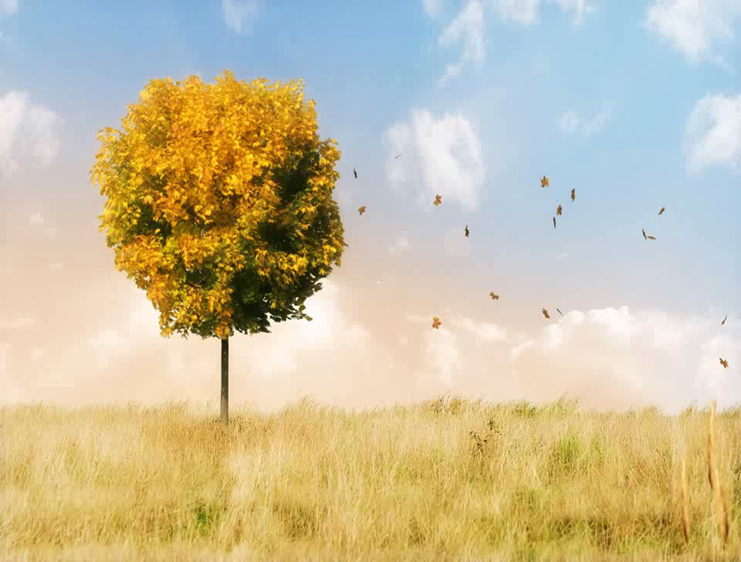 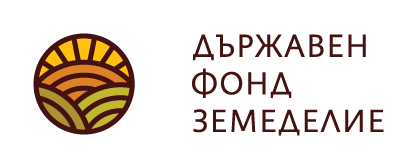 Програма за развитие на селските райони 2007-2013
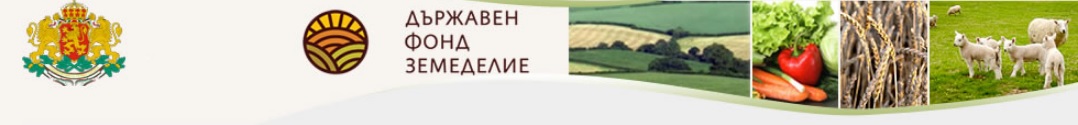 ПЛАЩАНИЯ ПО ПРОГРАМА ЗА РАЗВИТИЕ НА СЕЛСКИТЕ РАЙОНИ 2007 – 2013
(в млн. лв.)
12
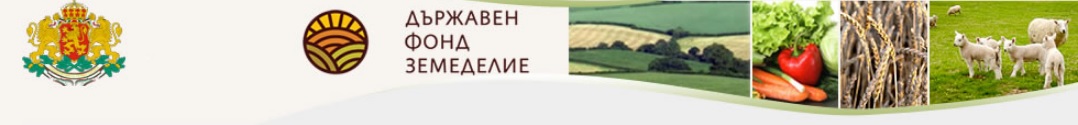 Плащания по Програма за развитие на селските райони през  2014-2015 г.
(в млн. лв.)
13
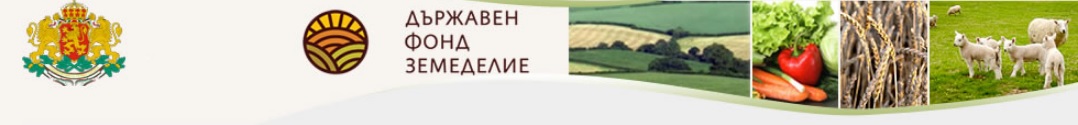 Усвояване на бюджет на Програма за Развитие на Селските Райони
2007 - 2013
14
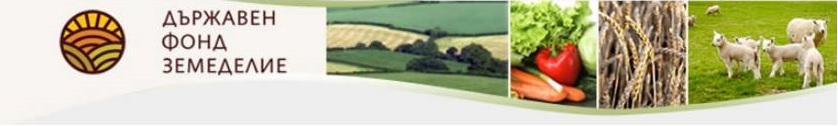 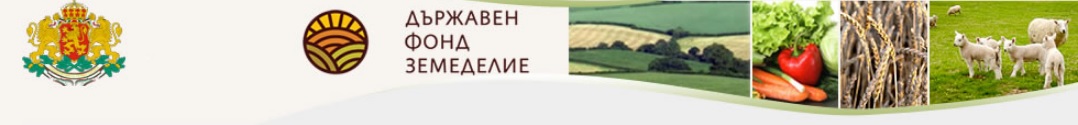 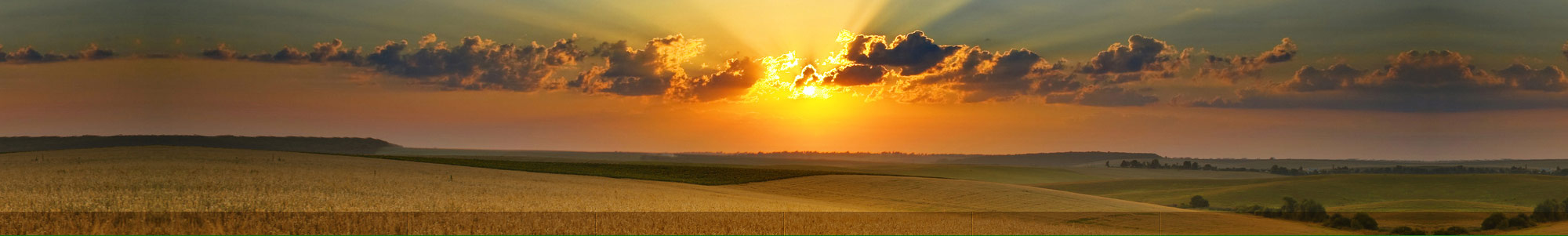 БЛАГОДАРИМ ВИ ЗА ВНИМАНИЕТО!
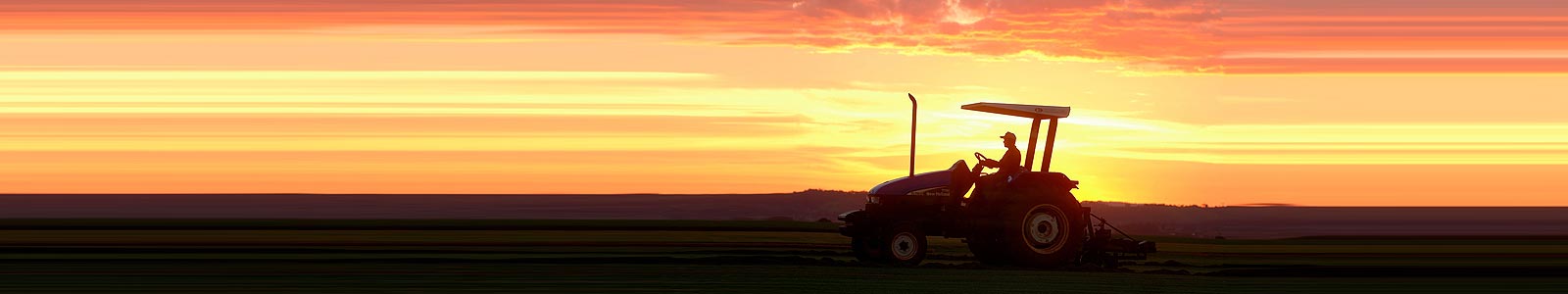